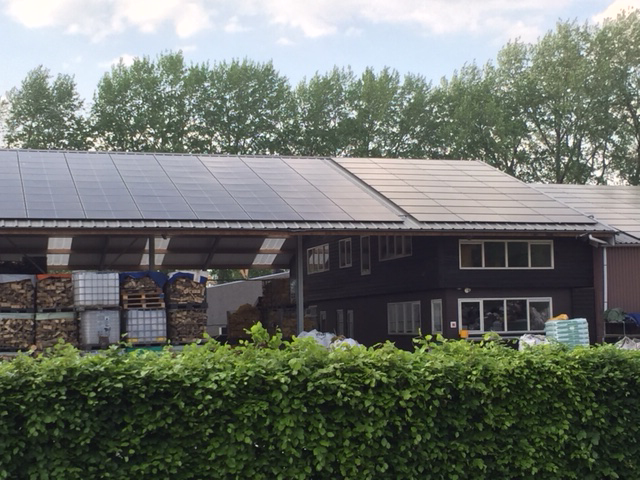 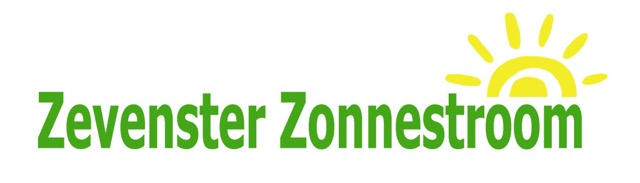 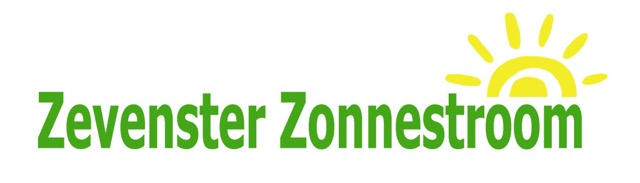 Opening
Mededelingen vanuit het bestuur (o.a. Algemene Verordening Gegevensbescherming )
Terugblik en besluiten vorige Algemene Ledenvergadering
Terugblik op realisatie 2e Postcoderoos project
Gerealiseerde productie 1e project in cijfers over 2017. 
Inkomsten verkoop en de korting op de energiebelasting en verrekeningen door Qurrent 
Financiële verantwoording: jaarcijfers 2017
Verslag kascommissie en benoemen nieuw lid
Bestuursverkiezingen: volgens het rooster van aftreden treedt Reint Brondijk (voorzitter) af. Hij stelt zich opnieuw voor een periode van 4 jaar verkiesbaar. Tegenkandidaten kunnen zich tot 24 uur voor de vergadering aanmelden.
Huishoudelijk reglement (concept bijgevoegd)
Diverse zaken: o.a. website - wie vindt het leuk om dit bij te houden
Eventuele nagekomen punten
Rondvraag en afsluiting.
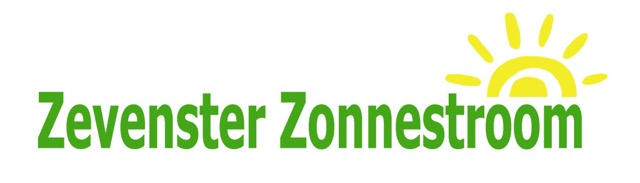 Mededelingen vanuit het bestuur 

o.a. Algemene Verordening Gegevensbescherming en de aanpak om te voldoen aan de wettelijke vereisten.




Terugblik en besluiten vorige Algemene Ledenvergadering

Verslag ALV 30-05-2017
Verslag ALV 16-10-2017
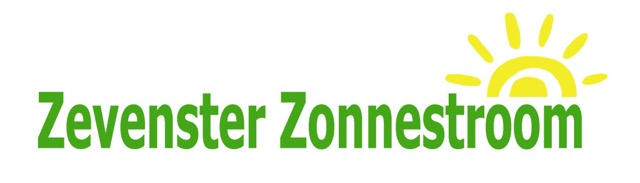 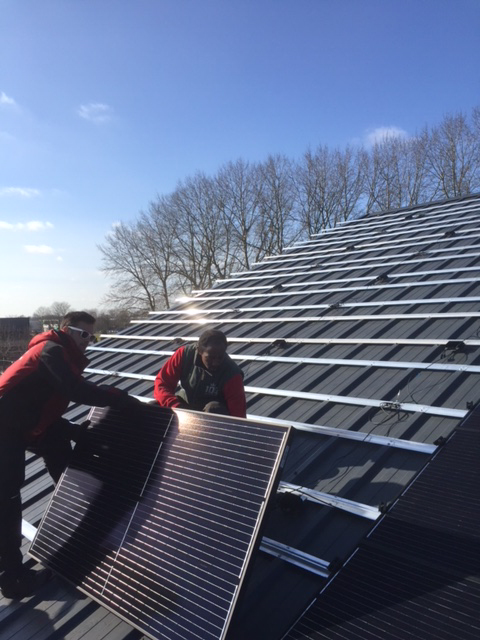 Terugblik op realisatie 2e Postcoderoos project
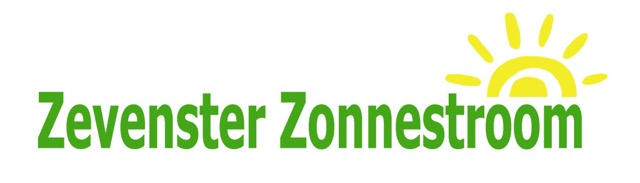 Bij de opstart van project 2 zijn we uitgegaan van 

Baten:                                                begroot		               werkelijk

-   subsidie 				                            €   6.000		           €  13.000
100 zonparticipaties x € 299,-           €  29.900		           €  29.900
Totaal					                            €  35.900		           €  42.900
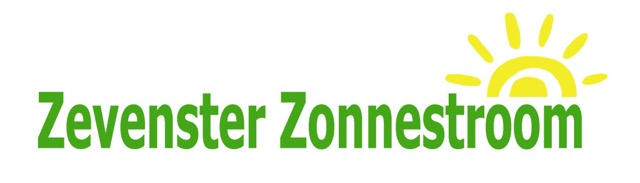 business case -  kosten:

2017                                                    begroot                werkelijk
kosten KOMmarkt 			                  €        50		    €          0,00
Promotiedoek Hekkema		              €         0		         €      210,20
2018
aansluiting				                        €   2.000 		    €    1.017,00
akte opstalrecht			                   €      250		    €          0,00
externe ondersteuning              	      €   4.000		    €    5.000,00
foldermateriaal 			                   €          0		    €       350,00
automatisering/website		               €          0		    €       366,00
onvoorzien				                        €      955		    €           0,00
Totaal 					                            €    7.255		    €    6.943,20

positief verschil van € 311,80 begroot versus werkelijk
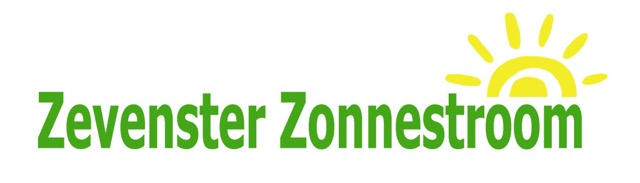 Leverancier 100 panelen (Noors) voor € 27.795 excl. BTW 
- Elize Grijpskerk 

8 nieuwe leden/deelnemers 


aansluitingen 16-03-2018

Q1-2018:
1.278 kWh opgewekt (ca. € 70,00 excl.BTW)


Project 2 wordt geadministreerd i.c.m. Triodosbank rekening
(Vaste kosten verdelen op basis 2:1)
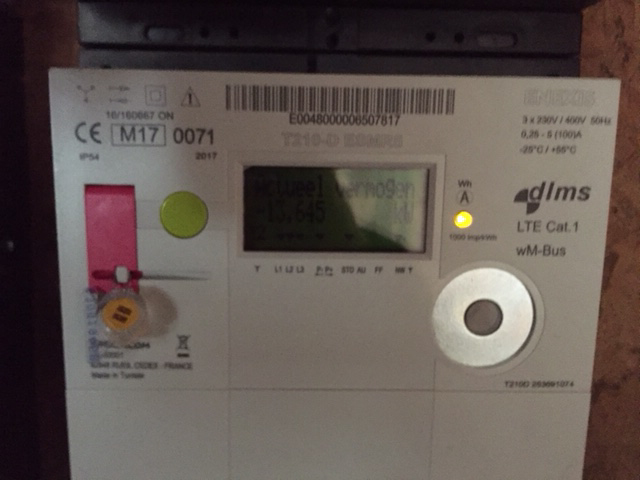 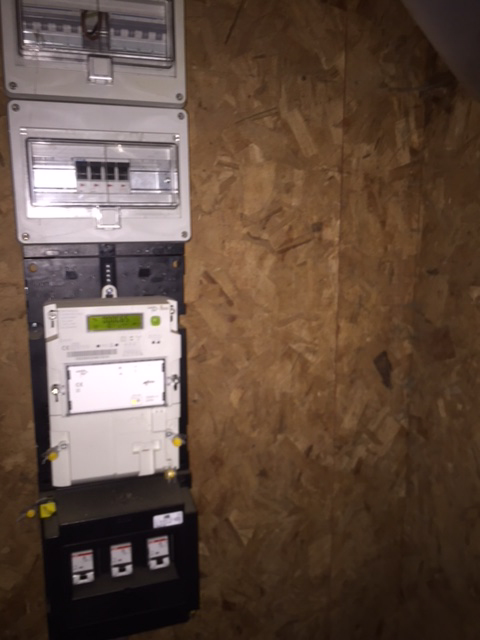 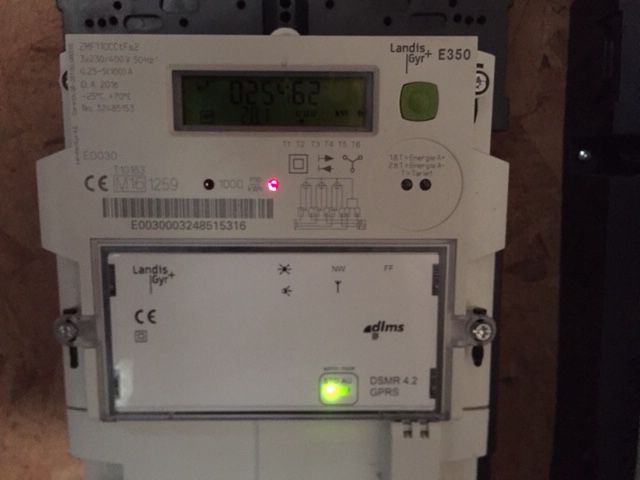 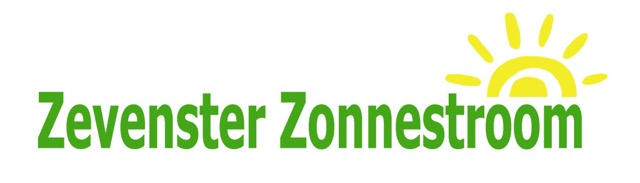 Gerealiseerde productie 1e project in cijfers over 2017:

Q1 -           7.915 kWh       
Q2 -         21.264 kWh
Q3 -         18.475 kWh
Q4 -           4.637 kWh

Totaal       52.291 kWh
Per paneel gemiddelde opwekking ca. 260 kWh
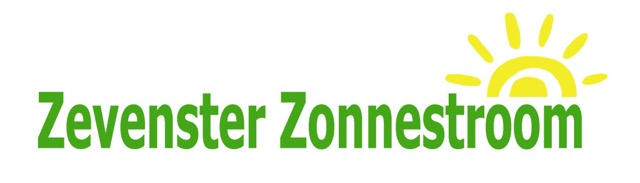 Inkomsten verkoop en de korting op de energiebelasting en verrekeningen door Qurrent


Voor de coöperatie als inkomsten:
* electriciteitsverkoop aan Qurrent gemiddeld ruim 4 cent
* klantenfee - aanbrengfee € 25 en doorlopend € 27,50


Voor de deelnemer/lid als inkomsten:
* korting energiebelasting naar rato van deelname en naar rato van 
  hetgeen is opgewekt
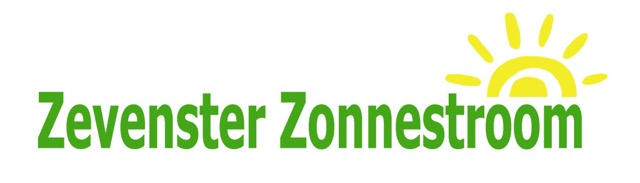 Financiële verantwoording over 2017
Project 1

Hans Bruining (ECoop) i.s.m. bestuurslid Klaas Jansen

Balans en V&W rekening
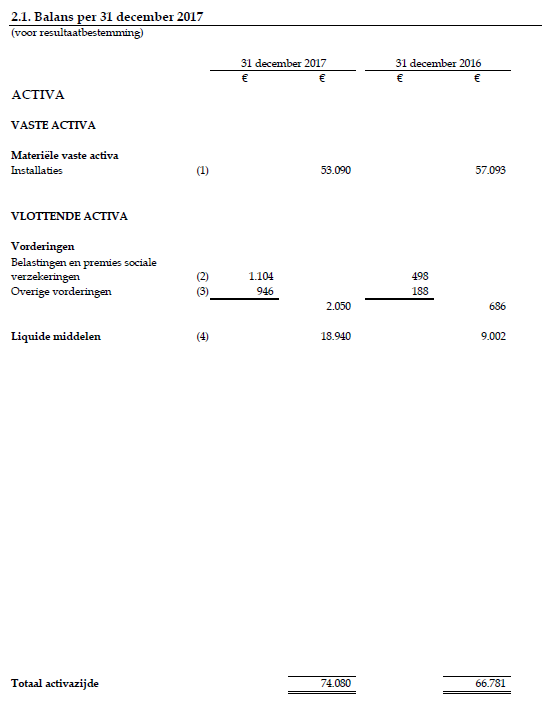 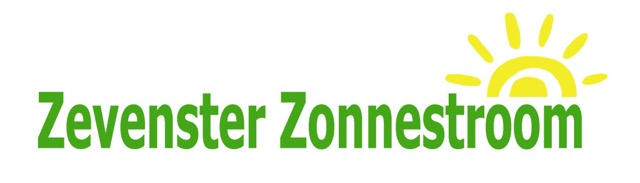 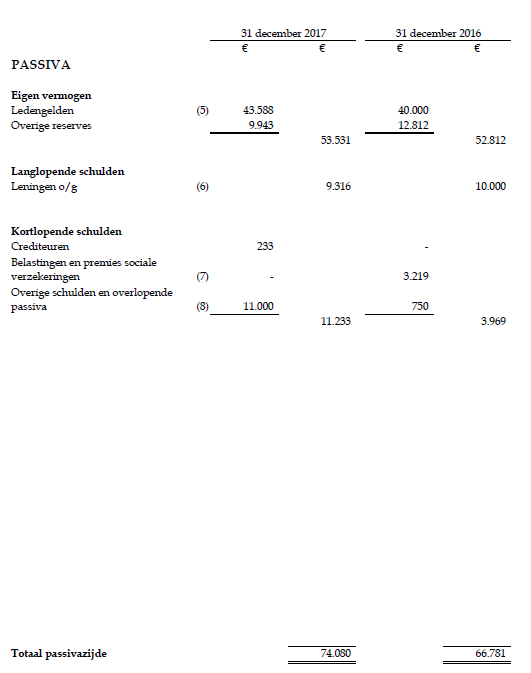 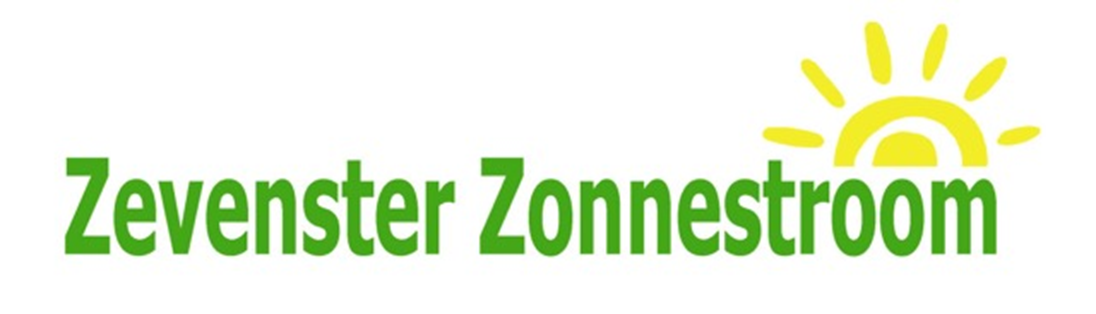 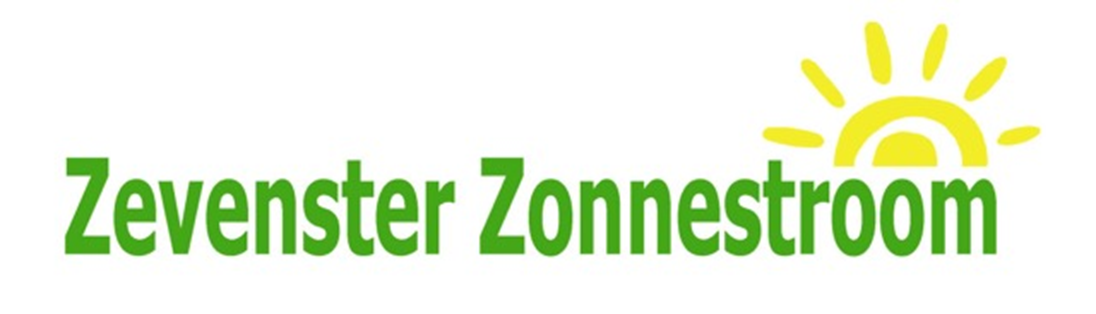 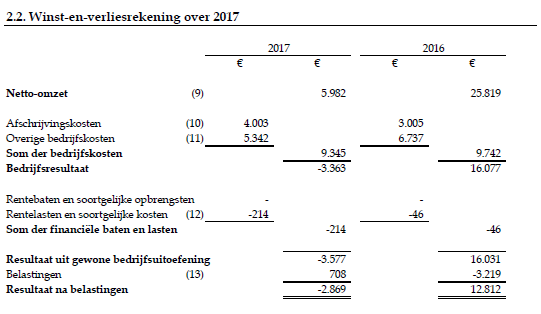 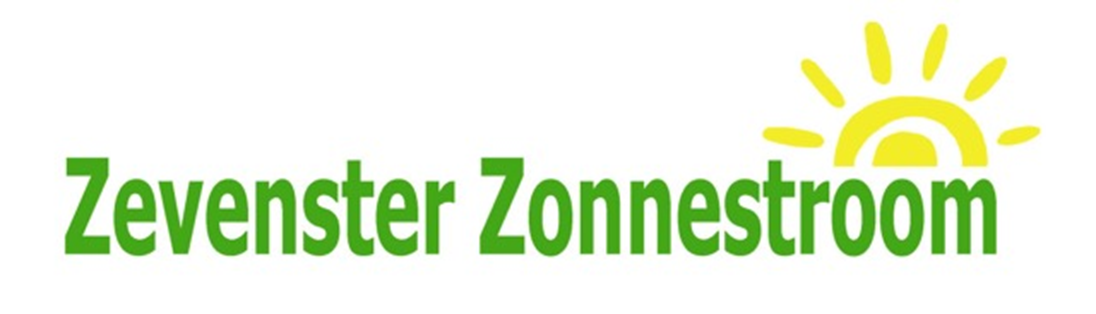 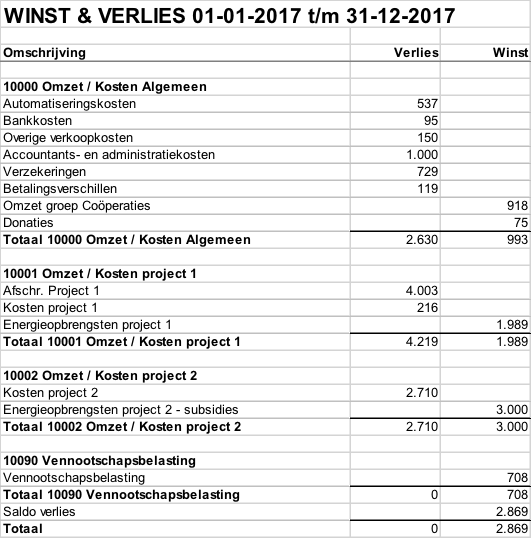 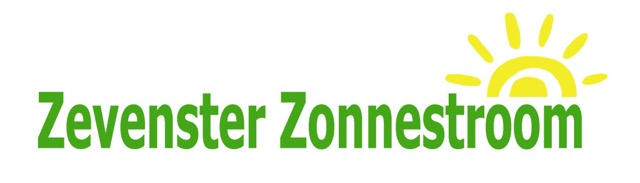 Verslag kascommissie 
(mevr. Jannie Wieringa en mevr. Margriet van der Zee)



benoemen nieuw lid
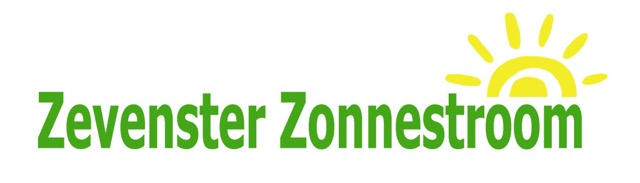 Bestuursverkiezingen 

rooster van aftreden: Reint Brondijk - mei 2018 

- herkiesbaar
- tegen kandidaten ?

Periode van 4 jaar
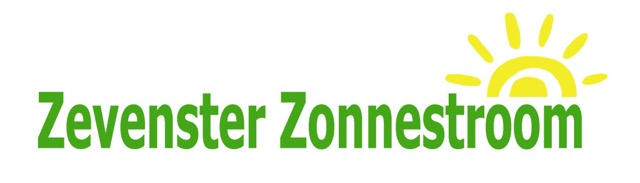 Huishoudelijk reglement: 
- goedkeuring en vaststelling door ALV 


Overige zaken:
- website
- ??
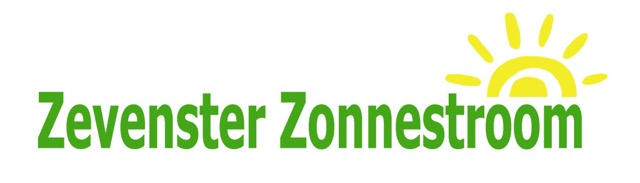 Nagekomen punten 




Rondvraag




Sluiting